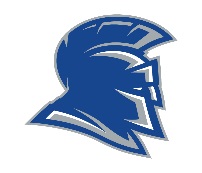 College Information Night
Helping your students take the next step into their future
Presented by
Campbell High School
 School Counseling Department
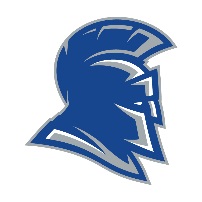 Administrator Assignments
Dr. Walker – Principal

IB				Mr. Penick
A-Clonts			Mrs. Moore-Williams
Cody-Greene		Mr. Ford	
Grier-J			Mr. Autry
K-N			Dr. Hutson
O-Session			Mrs. Hayden
Sevy-Z			Mr. Defreezer
9th A-L			Mrs. Grayson
9th M-Z			Mrs. Swader
9th As Needed		Ms. Wood
No Discipline		Ms. Willis
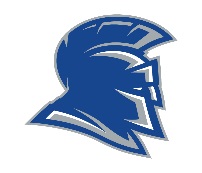 Professional Counselor Assignments
A-Bo: Mrs. Burke-Collins
Br-F: Mrs. Ellison-Brown
G-K: Dr. Amand
L-Pa: Mrs. Wright
Pe-Sam/ESOL/AVID: Mrs. Schloemer-Bryant
San-Z: Mrs. Jackson
Registrar/Dual Enrollment: Mrs. Loftin		
Counseling Intern: Mrs. Beasley
Transcript Requests: Mrs. Askew/Mrs. Perez
Records/Address Change: Mrs. Askew
Follow us!
 
Remind 101: text @gafa78 to 81010
Website: http://bespartansharp.weebly.com/
Twitter: CounselorSparta
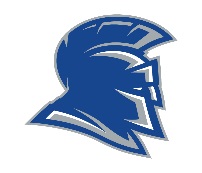 Topics to be discussed
Senior Seminar and Junior Jumpstart Sessions
Sophomores (October)
Freshmen (February)
Grade Level Things to Consider
Graduation Requirements
Post-Secondary Options
NCAA/NAIA Athletics
Parental Stumbling Blocks
College Application Process/Visits
Financial Aid & Scholarships
Upcoming Events
Test Reminders
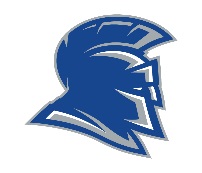 GRADUATION REQUIREMENTS
The requirements below represent minimal courses needed for high school graduation.  A GPA of  3.5 or higher is required to be an honor graduate.
Note: World Language & Community Service are NOT required for graduation
Is My Student on Track?
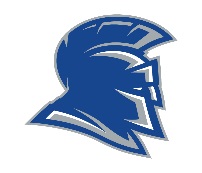 Senior status reports & transcripts were mailed home in July & given to students 1st week in homeroom
Juniors will receive this during junior advisement.
If your student is failing required classes in the spring, you will receive written notification
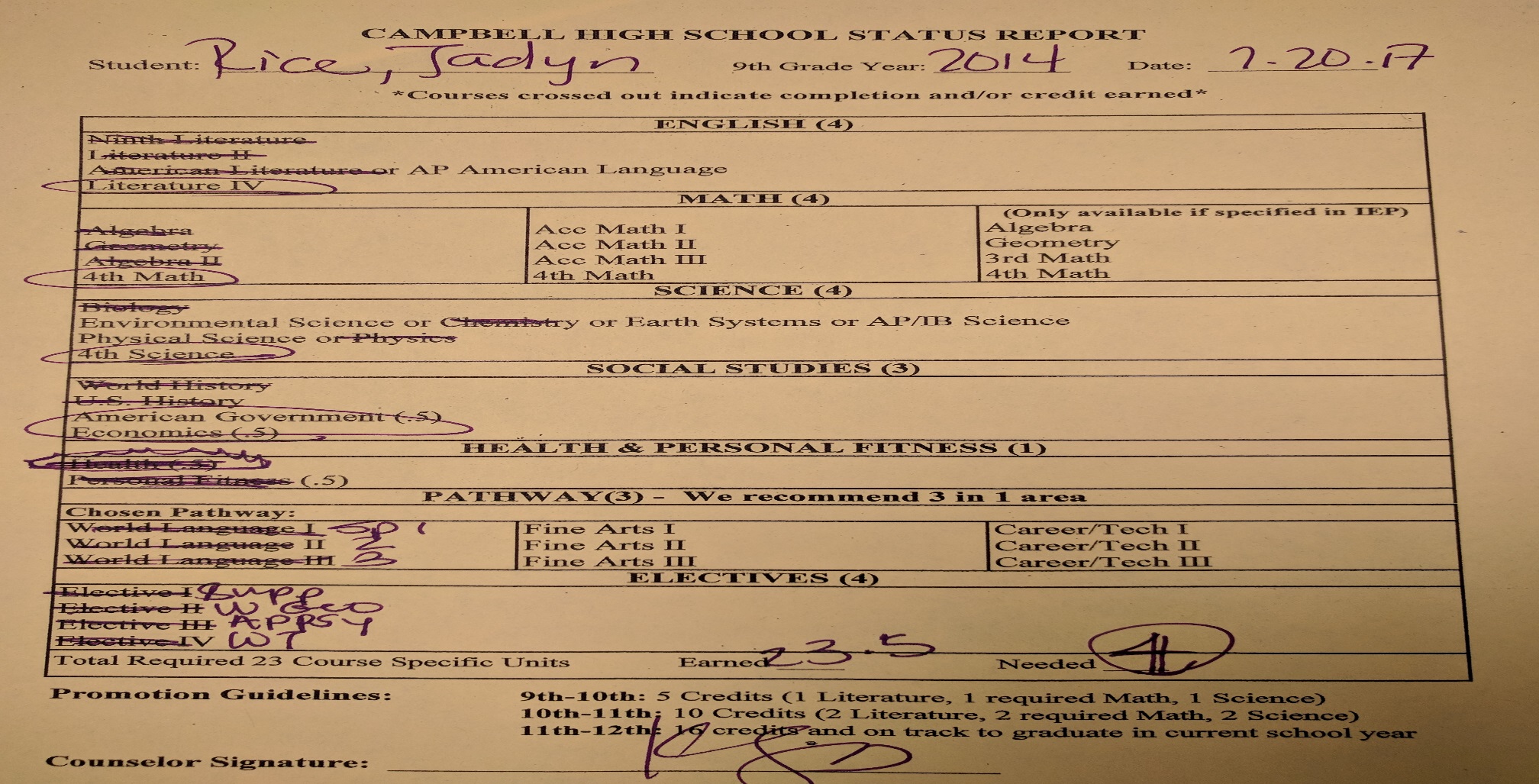 CLASS OF 2018
3 Types of GPA’s
A weighted GPA is a GPA that takes the difficulty of your classes into account along with your grades. On a typical unweighted scale (which is solely based on grades and not on the difficulty of your classes), GPAs are recorded as numbers ranging from 0 to 4.0

Unweighted GPA is the most common way to measure academic performance in high school. Unweighted GPAs are measured on a scale of 0 to 4.0 and do not take the difficulty of your courses into account. This means that an A in an AP class and an A in a low-level class will both translate into 4.0s

HOPE GPA is not the same as his or her high school GPA. The major difference in the two calculations is that the High School HOPE Scholarship GPA includes only grades earned in the core subjects of English, mathematics, science, social studies and world language (any weighting added by the high school is removed)
Seniors and Juniors Things to Consider/Do
Seniors
Juniors
Visit colleges of interest
Go to college fairs
Study & take the SAT, ACT or ACCUPLACER
Begin researching colleges/careers that match your interest
Make a list of 3-5 colleges that you want to apply to
Are you registered for the classes you need to graduate?
HOPE eligibility is not determined until you graduate.
Schools have the right to deny your acceptance after receiving final transcript…keep up your grades!
Scholarships offered from the college have deadlines that are usually before regular decision deadlines (around December)
Sophomores and Freshmen Things to Consider/Do
Freshmen
Sophomores
Get off to a good start with your grades
Participate and join extra-curricular activities
Think about adding rigorous courses to your schedule
Don’t forget colleges can see your freshmen grades
Prepare and take the PSAT
Attend Dual Enrollment Summit
Join and participate in extra-curricular activities
Think about adding rigorous courses to your schedule
Explore potential careers via Career Cruising
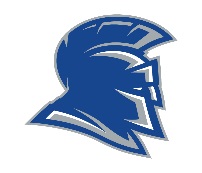 Post Secondary Options
Professional Training Programs
          Military
          Work

Technical Colleges
Diploma/Certificate Program
Associate’s Degree 
Transfer to a 4-year college/university

2 year colleges
Associate’s degree
Transfer to a 4-year college/university

Traditional 4-year colleges/universities
Associate’s degree
Bachelor’s degree
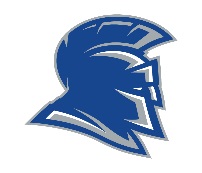 Military
Army     Navy     Air Force   Marines     
National Guard       Coast Guard
Requirements: 
Official High School Transcript
Must take the ASVAB test (Armed Services Vocational Aptitude Battery)
Speak with a military recruiter

The ASVAB will be given on Thursday, October 25th in the CHS auditorium. The deadline to sign up is October 24th. Sign up in the counseling department or ROTC. 

Let your counselor know if you are interested in speaking with a recruiter.
[Speaker Notes: This exam is required if you are planning to enter any branch of the military.  
The ASVAB is a comprehensive career exploration and planning program that includes a multiple aptitude test battery, an interest inventory, and various career planning tools designed to help students explore the world of work. 
Your score will depend on which jobs you are eligible for so it is important to give it your best effort!]
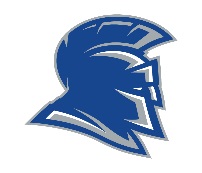 Technical College
Requirements:  
Official High School Transcript
Application
Application Fee
ACCUPLACER Exam
Average Annual Income:  $38,376

Example Technical College in the our area:
Chattahoochee Technical College
***Extremely affordable & conveniently located***
Types of Programs at Technical Colleges
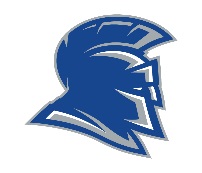 Certificate  - Automotive Body Repair Assistant, Healthcare Assistant, Tax Preparation Specialist (covered by HOPE Grant: no GPA requirement)

Diploma – Accounting, Cosmetology, Practical Nursing (covered by HOPE Grant: no GPA requirement)

Associate Degree – Culinary Arts, Early Childhood Care and Education, Sport and Recreation Management
Transfer to a 4 year college/university
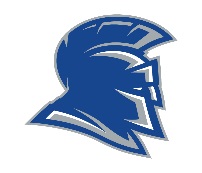 2-Year College
Requirements:  
Official High School Transcript
Application
Application fee
ACCUPLACER or SAT/ACT

Average Annual Income:  $41,496

2-year Colleges in the Atlanta area:
Georgia State University @ Perimeter College
Georgia Highlands College
***Also affordable and conveniently located***
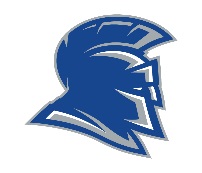 Accuplacer Exam(Technical or Two-year Colleges)
A computerized test offered at the college’s computer lab 

It has 3 sections: Reading, Writing, Numeric

It is taken for course placement at technical colleges & 2-year colleges

If you perform below level, remedial classes are required before college-level courses
You do not get credit for remedial classes
Some financial aid will not cover remedial classes.
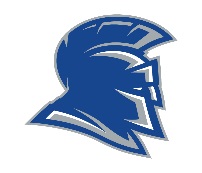 4-year College/University
Requirements for all: 
Official high school transcript 
SAT/ACT (from testing agencies)
Application & application fee

Requirements for some: 
Recommendation letter(s)
Essay(s)
SAT Subject Test(s)

Average Annual Income:  $59,124


Two (2) units of a world language and senior level math course are required for admission to most 4-year colleges/universities.
[Speaker Notes: In its most recent survey, the National Association of Colleges and Employers found that for 10 broad degree categories ranging from engineering to communications, 2016 graduates are projected to have an average salary of $50,556. That's up 5% from 2014, when new grads earned an average of $48,127

The median earnings for young adults with a bachelor’s degree is $48, 500 compared to: 

$23, 900 for those without a high school diploma 
$30,000 for those with a high school diploma
37,500 for those with an associate’s degree]
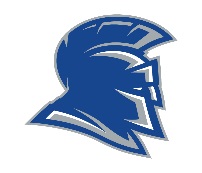 Factors to Consider When 
Choosing a College
Major or Program of Study

Location and Environment

In-state vs. Out-of-state

Public vs. Private

Size of School 	

Extracurricular Activities Offered

Cost!!
How Do I Learn 
More About Schools?
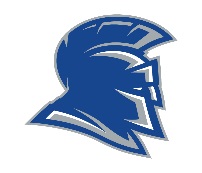 Research
www.careercruising.com
www.gafutures.org 
www.collegeboard.org

Meet with College Reps when they visit CHS or out in the local community

Attend college fairs in the area

Visit campus(es) while class is in session to get a feel of how the campus looks

Open houses sponsored by colleges—they roll out the red carpet for these events

Internet-follow the colleges on social media too
Don’t Put All Your 
Eggs In One Basket!
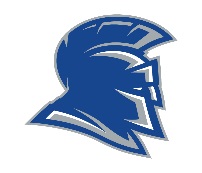 Students need to apply to more than one college/university. 
Typically students apply to 3-5 colleges
IB/Magnet students apply to 5-10+ colleges

Reach School(s) – your core GPA and test scores are BELOW the college freshmen profile

Target School(s)—your core GPA and test scores MATCH the college freshmen profile. 

Safety School(s) – your core GPA and test scores are ABOVE the college freshmen profile
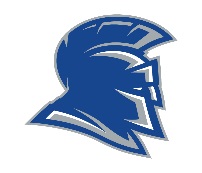 SAT and ACT
SAT 
www.sat.org/register
Measures evidence-based Reading and Writing and Math.  The essay is OPTIONAL.
No penalty for guessing.
New scale ranging from 400 to 1600.


ACT
www.actstudent.org
Measures classroom achievement (knowledge) in four broad content areas as well as the ability to reason and to apply problem-solving skills
- Four content areas: English, Math, Science, and Reading
- No guessing penalty and all multiple choice
General Info about Tests
2-3 times is the recommended advice on how many times you should take it.

Check with the college for the last test date they will accept for the application deadline

SAT and ACT scores must be sent directly from the testing agency.

Some schools will super score your ACT score.  (Super score- when a college takes the highest sub scores from various test dates to get a new higher super score)
2018-2019 SAT & ACT 
Test Dates
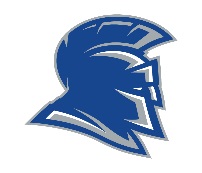 SAT
collegeboard.org
October 6 (Sept. 7)
November 3 (Oct. 5)
December 1 (Nov. 2)
March 9 (Feb. 8)
May 4 (Apr. 5)
June 1 (May 3)
ACT
actstudent.org
October 27 (Sept. 28)
December 8 (Nov. 2)
February 9 (Jan. 11)
April 13 (Mar. 8)
June 8 ( May 3)
July 13 ( Jun. 14)
You must plan ahead when registering for these tests to avoid outrageous late fees. Registration typically ends one month before exam is given (dates in parenthesis).
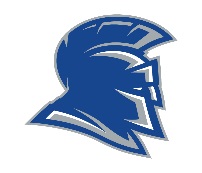 Remember…
Colleges/Universities require SAT/ACT scores to come directly from the testing agency!
SAT - $13.00/additional score report requested
ACT - $13.00/additional score report requested
College Admission Terms
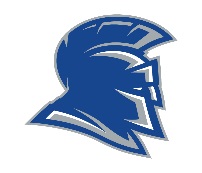 Regular Admissions Deadline: The regular admission deadline is specified by the college, which is typically between January and March
	*Scholarship deadlines may be before regular admission deadlines.

Rolling Admissions: No deadline date. Applications are processed as they are received

Early Action: Early application that is NON-BINDING with a deadline, typically in October/November

Early Decision: This is a BINDING agreement that should only be used when applying to the top choice school. Deadline is typically in October/November. See your counselor before selecting this option
It is the responsibility of the student to check each college’s website for their admissions deadline.
College Application Process
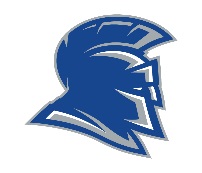 Apply to colleges online
GA colleges/Universities, you can use www.gafutures.org (create account w/ SSN)

Don’t wait until the last minute to apply! 
Pay attention to your deadlines

Professional email addresses are a MUST!  Include some form of your name and exclude nicknames, slang, etc.
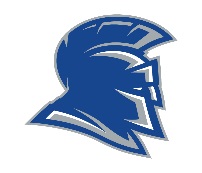 College Application Process, cont.
Create a résumé (if necessary)
Compose essays (if necessary)
Make/Save copies of everything you send out
Transcripts 
All transcripts are $2.00 (cash only) in the Counseling Office
GAfutures
Career Cruising
Paper copy in hand or U.S.P.S
Letters of Recommendation
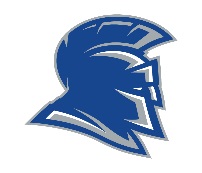 Request letters at least two full weeks in advance of deadline date. 	
Some colleges may refer to this as a School Report that the Counselor must complete. 

Double check application instructions.  If the school does not ask for letters, then do not send them!  (Could show that you do not follow instructions)

Request letter of recommendation(s)– Follow the college’s suggested recommenders. 

For counselors – fill out survey link on our website and notify counselor when it is complete 

Be sure to thank the person who spent time writing your letter(s). This goes a long way !
When students do not give ample time for the recommender to write the letter, it is possible that the letter will not be as rich as one that provided ample time.
What is the College’s 
Admission Criteria?
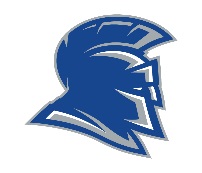 High school academic record

Course rigor

SAT/ACT/ACCUPLACER scores

Essays **

Recommendations **

Special Abilities

Service to school or community

Extracurricular activities

Interview **

**  Not required by all colleges/universities
Freshman Index: Designated score that is a combination of your SAT/ACT & HS GPA. 

Use this score to determine where you stand as it relates to the admission standards
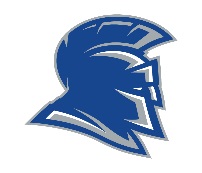 After Applying – What’s Next?
Accepted (Hooray!!)
Celebrate!
Refer to your admission package in regards to what needs to be completed after being accepted
Deposits (tuition/housing)
Proof of residency
Final transcript, etc.

Deferred
Still in the game.  Send mid-year grades and additional required components!
Evaluate back-up plan

*ALL colleges/universities request that students let them know if they do not plan to attend their institution.  An email is appreciated and may allow an opportunity for a student on the deferred list.
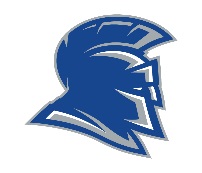 After Applying – What’s Next? (cont.)
Denied 
Reasons
Poor academic performance and/or low test scores
Dual Enrollment GPA below 2.0, if applicable
Dropped classes for Spring Semester that you said you were going to take when you applied
Not checking email (please check regularly to receive updated information from the admissions office). This is their method of communicating with you. 

Are you eligible for your safety schools?
Local Technical Colleges do not have a minimum GPA requirement
If you plan to transfer to a university, they do not factor in your HS GPA but rather how you performed in college

Go back to the drawing board
Did you have unrealistic goals?
The Common Application
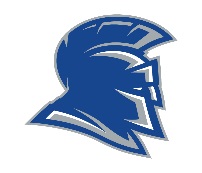 Create your account on www.commonapp.org and complete the required forms

Electronically invite your school counselor to be the recommender.  Your counselor will complete the secondary school report and upload your transcript. Allow 10 school days (2 weeks) for processing
	
You must let your counselor know in advance via email that you will be inviting us to complete the recommendation form for you 

Don’t forget to pay for transcript in the counseling office. $2 Cash only

After 1st semester grades are reported, you must submit a request for the Common Application Mid-Year report to be completed
Other Types of Application Platforms
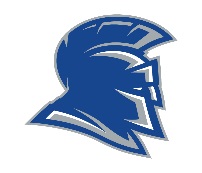 Coalitionforcollegeaccess.org

Sendedu.org

Commonblackcollegeapp.com

Universalcollegeapp.com
College Bound Student Athletes NCAA Eligibility Center
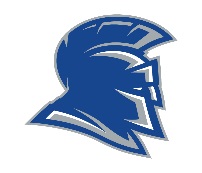 You must register with the NCAA Eligibility Center
To register, visit their website at:  https://web3.ncaa.org/ecwr3/ 
When taking the SAT/ACT, enter 9999 for scores to be sent to NCAA Eligibility Center
You must request a transcript to be sent to the NCAA Eligibility Center
You are responsible for reviewing the requirements as they might differ from graduation requirements.  The requirements are available on their website
Please be aware that the NCAA Eligibility Center may not accept courses taken via Credit Recovery (GradPoint).  See your counselor for additional information, if necessary
NAIA – National Association of Intercollegiate Athletics: must register with NAIA www.naia.org
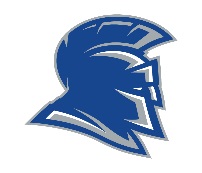 Off-Campus College Visit Procedures
Please be aware of the following guidelines
with regard to absences as a result of college visits:

Parent note outlining destination & dates student will be absent needs to be submitted to the attendance office AT LEAST 5 school days prior to absence.
  
Absence(s) will be excused if official documentation from the institution, including dates & times of tours, appointments with admissions counselors, etc. is submitted to attendance office upon return to school.  Brochures & campus maps will not qualify as appropriate/sufficient documentation of a college visit.
Ways to Pay for College
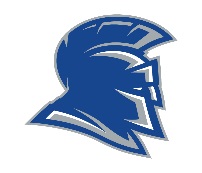 Personal Checkbook
529 Savings Plan/College Savings Account
Scholarships (free money)
Grants (free money)
Loans (pay back with interest)
Local bank
Federal Loans identified in FAFSA
Subsidized & Unsubsidized
Student Loans-in student’s name
Parent Plus Loans-in parent’s name
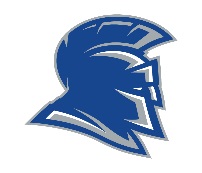 How do I Find $$$ for College
Scholarships
Types of Scholarships
Colleges (Speak with college’s Financial Aid Office)
National (Gates, Questbridge, SallieMae, etc.)
Corporations (Does your employer have scholarships?)
Local (local organizations, Vinings Rotary, PTSA, etc.)
Athletic (full or partial)
Scholarship Newsletter on CHS Counseling website
Do not pay for a scholarship search. You shouldn’t have to pay for FREE money! 
Research
Fastweb: Scholarship database
GAfutures.org: special state & federal grants
FAFSA and CSS Profile
If you have any questions about scholarships, please contact Mrs. Wright at:  yolanda.wright@cobbk12.org
FAFSA
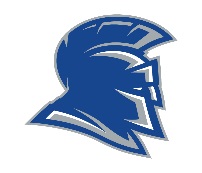 Opens Oct 1 of the student’s senior year 
Based on prior year taxes
This year’s seniors will be 2017 taxes
When 2018 taxes are completed, you must update in the FAFSA portal
BOTH student & parent must apply for a FAFSA ID 
Only one application
Based on family household income
EFC: Estimated Family Contribution
Types of aid:
Grants
Loans
Subsidized: No payments until graduation or withdraw from college
Unsubsidized: Interest starts at the beginning at college
Student Loans in student’s name
Parent Plus Loans in parent’s name
HOPE Scholarship
Financial
Aid
Workshop
in Oct. 12th at 9am in the Auditorium
Georgia’s  HOPE Program
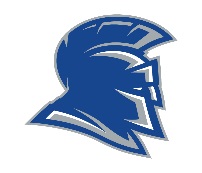 All HOPE programs require students to:
Be a legal resident of Georgia 

Be registered with Selective Service, males only

Be in compliance with the Georgia Drug-Free Post-secondary Education Act of 1990

Meet HOPE’s US citizenship or eligible non-citizen requirements

Attend an eligible Georgia school
To see the full list of program requirements, visit www.gafutures.org
HOPE Scholarships
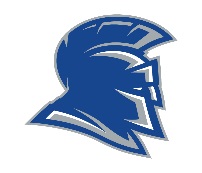 Zell Miller Scholarship
Graduate valedictorian or salutatorian
By your graduation date earn 
4 Rigor Points
3.7 HOPE GPA 
AND 
Earn a 1200 SAT (ELA & MA) on a single administration
  OR
Earn 26 composite score on a single administration of ACT 
Recipient must have a 3.3 GPA at checkpoints to maintain scholarship.
HOPE Scholarship
Earn a 3.0 HOPE GPA in high school (calculated by GA Student Finance Commission)

Recipients must have 3.0 GPA at checkpoints to maintain scholarship

4 rigor points
Please make sure that we have the correct social security number on file.  You will not receive HOPE funds without it.
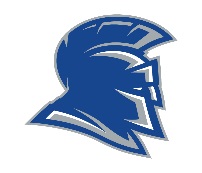 HOPE Rigor Courses
English/ELA
     AP Language, AP Literature

Mathematics
     Algebra 2, AMDM
Pre-Calculus, Acc Pre-Calculus, Calculus
AP Calculus AB/BC, AP Stats

Social Studies
     AP Psychology, AP Gov/Econ
     AP Human Geography
     AP World History
     AP U.S. History
     AP European History
Science
     AP Computer Science
     AP Biology, AP Env. Science
     Human Anatomy
     Chemistry, AP Chemistry
     Physics, AP Physics

World Language
     French II, II, IV, V, AP
     Spanish II, III, IV, V, AP
     Arabic II, III
     Japanese II, III
Class of 2019 must earn at least four (4) credits from this list above
HOPE GRANT
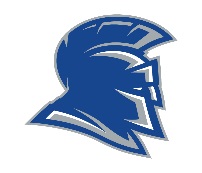 Available to students seeking a technical certification or diploma regardless of high school GPA or graduation date.
Zell Miller Grant
Covers full standard rate of tuition.
Maintain a cumulative GPA of 3.5 each term in college.
HOPE Grant
Covers a percentage of the standard rate of tuition.
Must maintain a cumulative GPA of 2.0 each term in college.
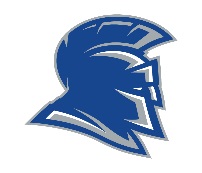 HOPE Career Grant-100% Paid
Automotive Technology
Aviation Technology
Certified Engineer Assistant
Commercial Truck Driving
Computer Programming
Computer Technology
Construction Technology
Diesel Equipment Technology
Early Childhood Care and Education
Electrical Lineman Technology
Health Science
Industrial Maintenance
Logistics/Transportation Technology
Movie Production Set Design
Practical Nursing
Precision Manufacturing
Welding and Joining Technology
Can be used at Tech schools; No HS GPA required; Apply via FAFSA
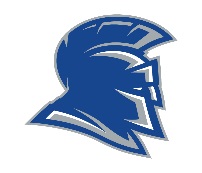 How to Check your Current HOPE GPA
Go to www.gafutures.org
Login to My GAFutures 
Create account
Must enter SSN
See Counselor if you cannot gain access as it is possible that we do not have your SSN on file.
Click Your HOPE GPA
Follow directions to get your HOPE GPA.
Empowerment/College Week
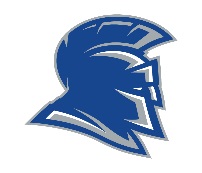 Week of January 21st- 25th 
Friday, January 25th: Apply to College Day @ Campbell
Opportunity to apply to colleges with the assistance of all counselors and some college admissions representatives
Carve out time during school day to work on applications
HBCU Lunch & Learn session
More details forthcoming
Lunch & Learn
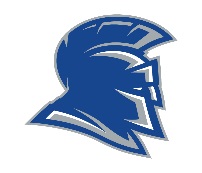 Sessions take place on Wednesdays
Students need to sign up in the counseling office
Future Sessions: 
November 28th – College Applications
January 23rd –HBCU
March 6th – FAFSA & How to Understand Your Student Aid Report
April 10th (TBD)
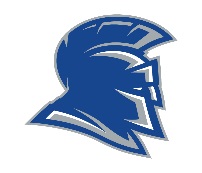 Parental Stumbling Blocks
Dictating exactly where your student must apply and attend

Completing all tasks related to their college applications!!!
Give them ownership of their future.
Doing all the work for your student doesn’t teach him/her the coping skills needed for college or in life!

FERPA-Become familiar with Federal FERPA laws which will pertain to you and your student when they reach 18 years of age. https://www2.ed.gov/policy/gen/guid/fpco/ferpa/students.html
Final Thoughts
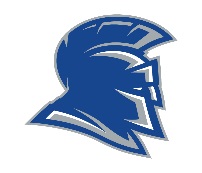 Watch all deadlines!!!
Finish Strong
Use your senior year as a start to your freshman year of college
Academic rigor should be increased, not decreased
Scholarships are hard work, but it is FREE money!!!
College Savings Plan Information
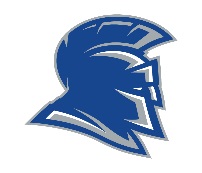 Gerald Addy
Wells Fargo